Смотрим мультфильмы
 вместе с ребенком
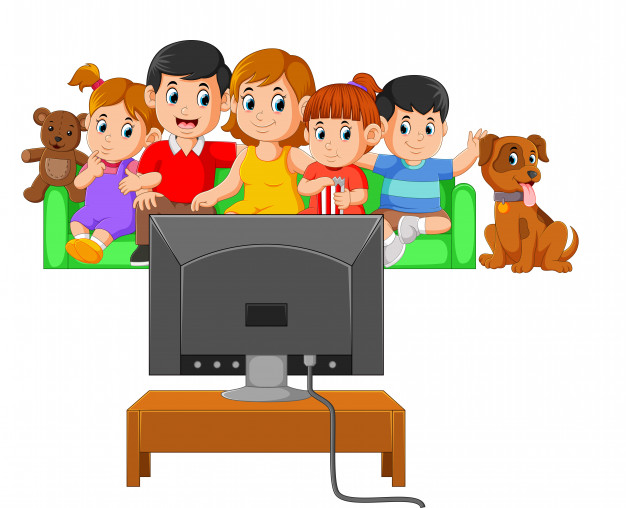 Подготовила: Тараскина Татьяна Михайловна
педагог – психолог 
МБДОУ «Центр развития ребенка – детский сад № 149» 
г. Иваново
Душа ребенка и опыт взрослого – удивительное сочетание, немодное, непонятное, непринятое в современном мире взрослых и, вместе с тем, необходимое для того, чтобы остаться человеком…дети живут  удивлением, а взрослые им выживают. Удивляйтесь и удивляйтесь!
 (Лариса Жукова, - редактор журнал «Нарния. Служение детям» )
2
Зрение
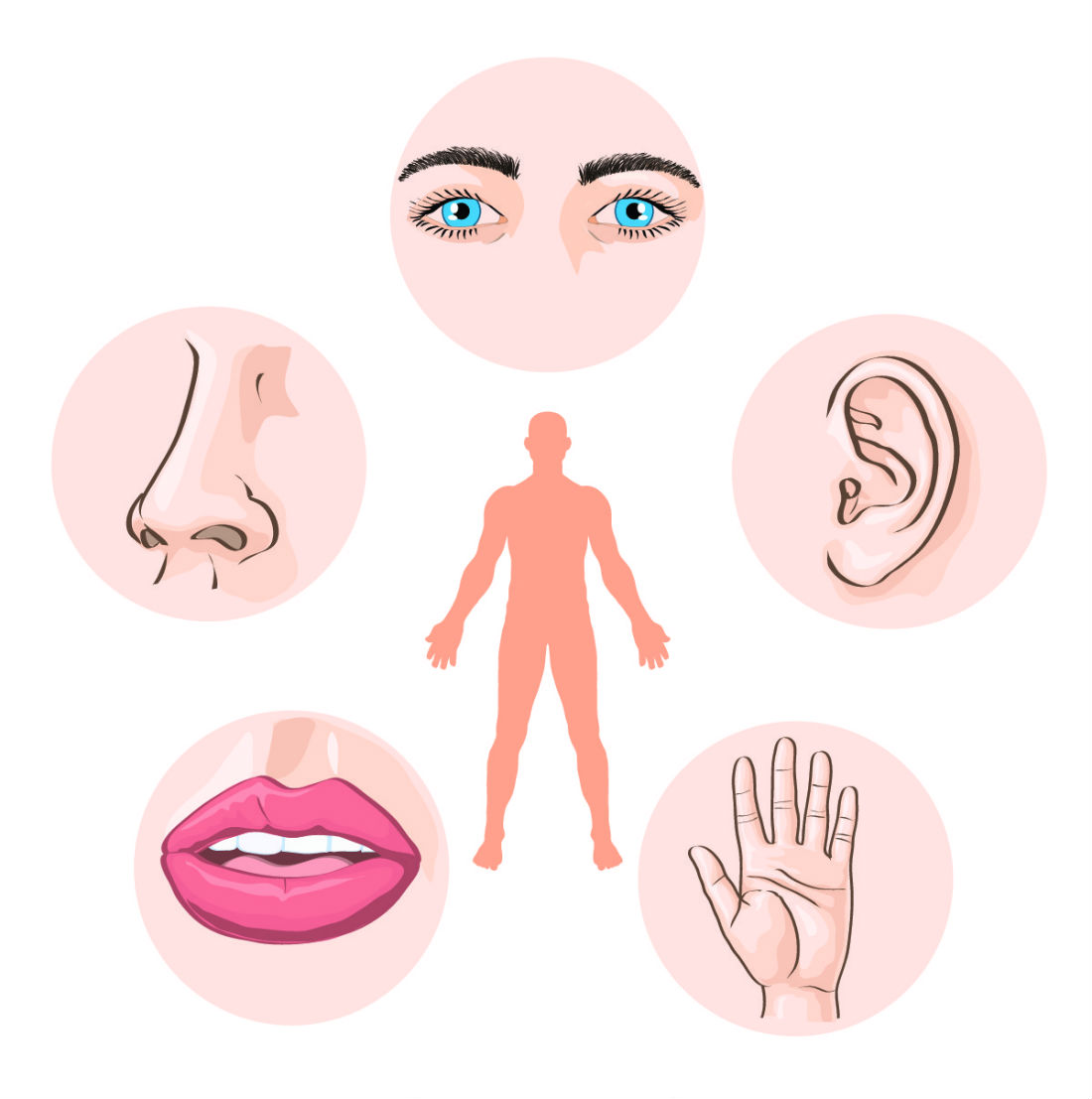 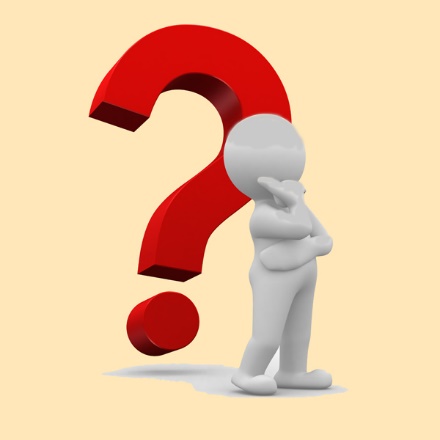 Обоняние
Слух
Вкус
Осязание
3
Вы любите мультфильмы?
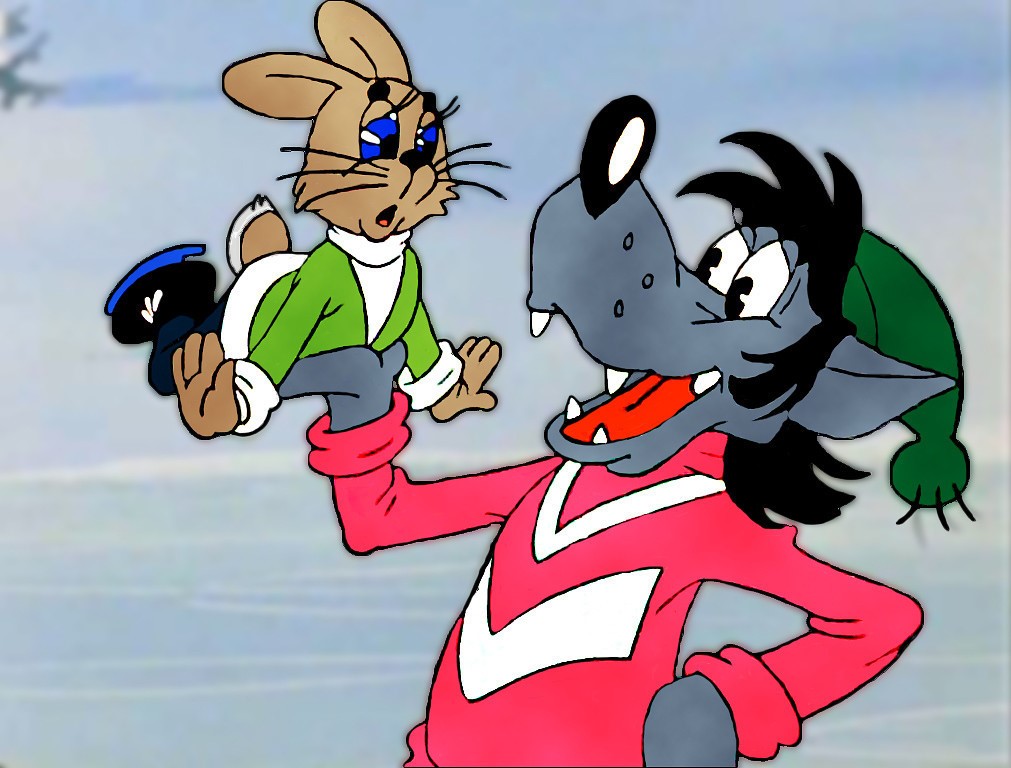 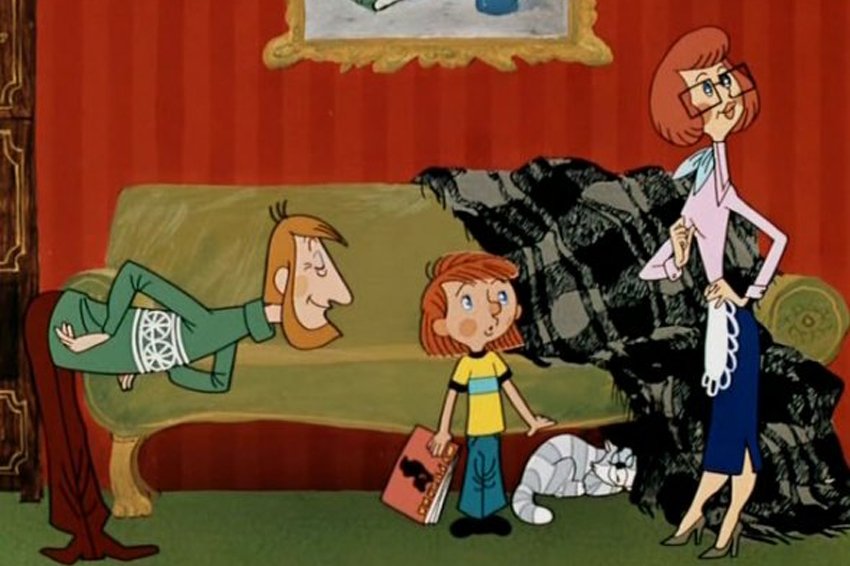 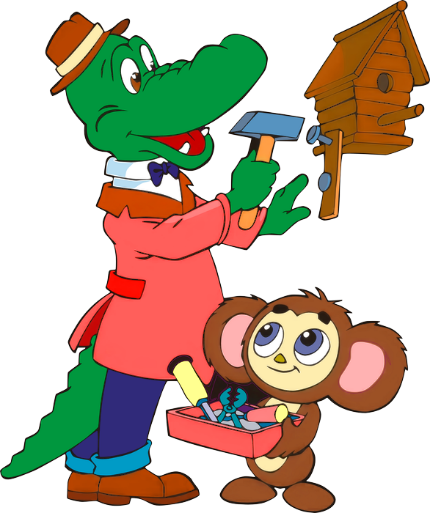 За что
 мы любим 
мультфильмы?
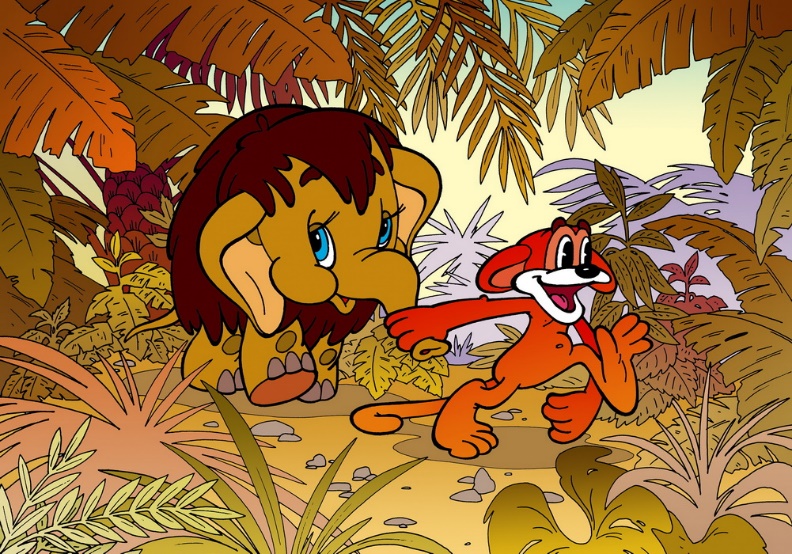 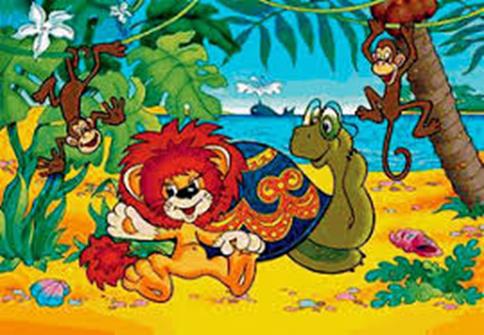 4
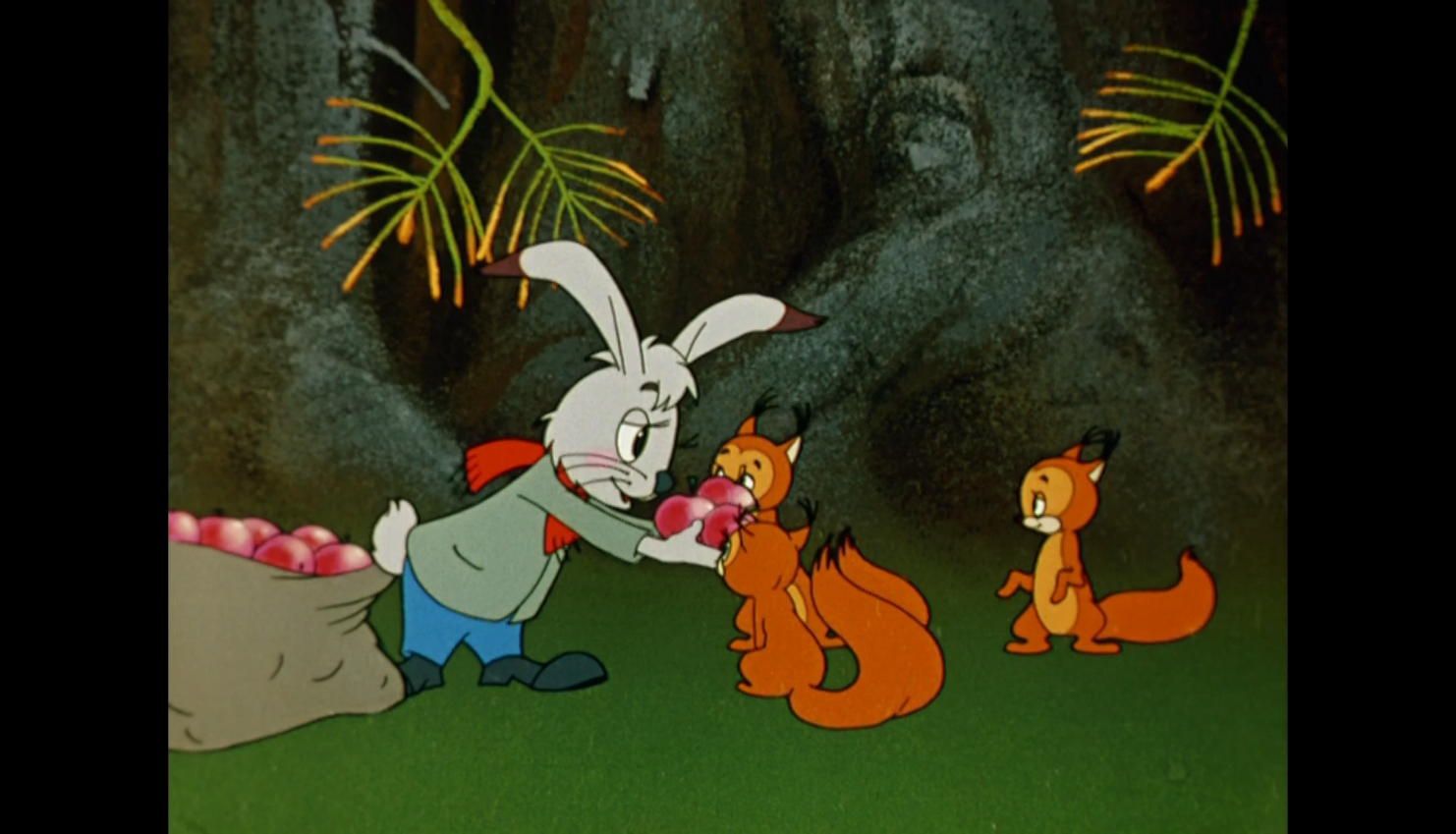 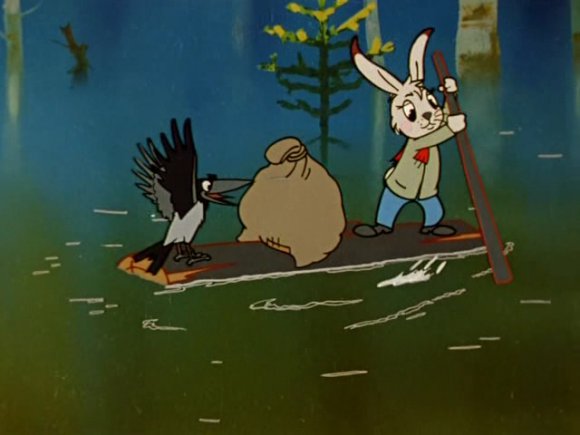 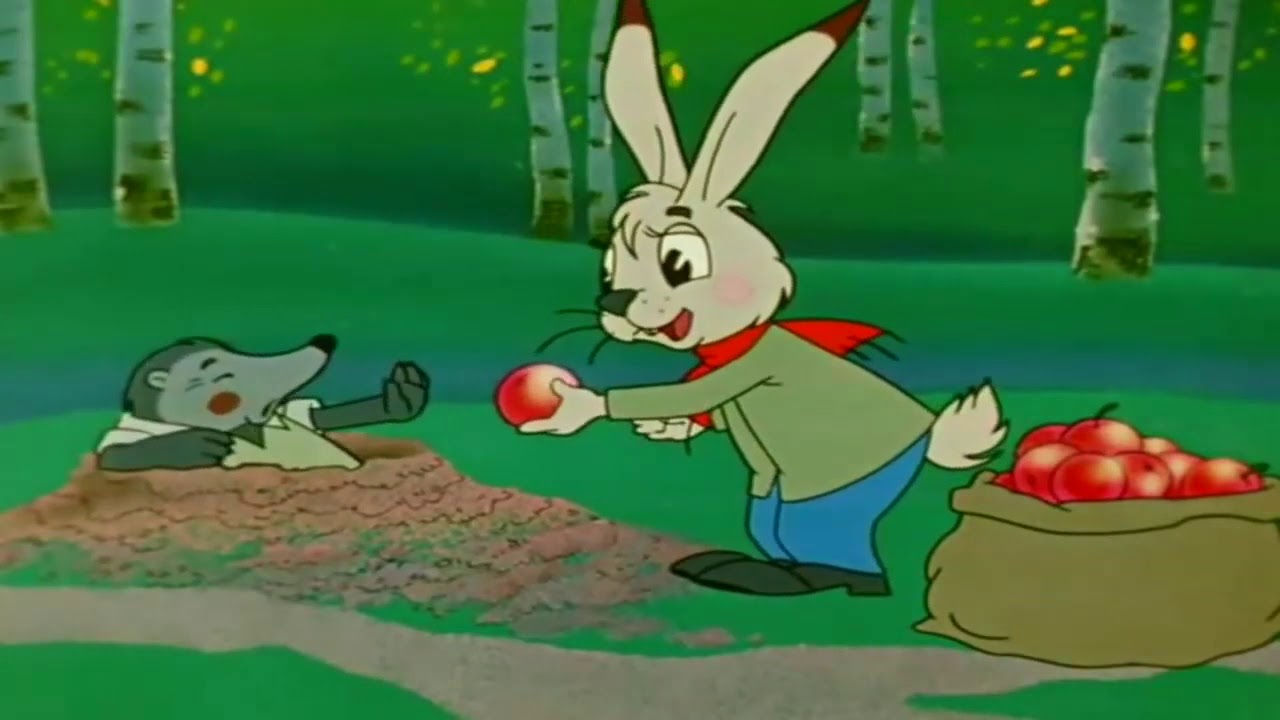 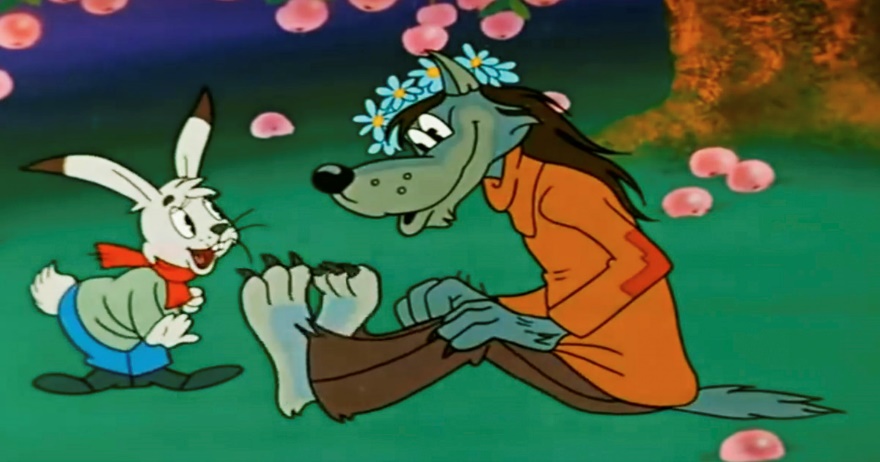 5
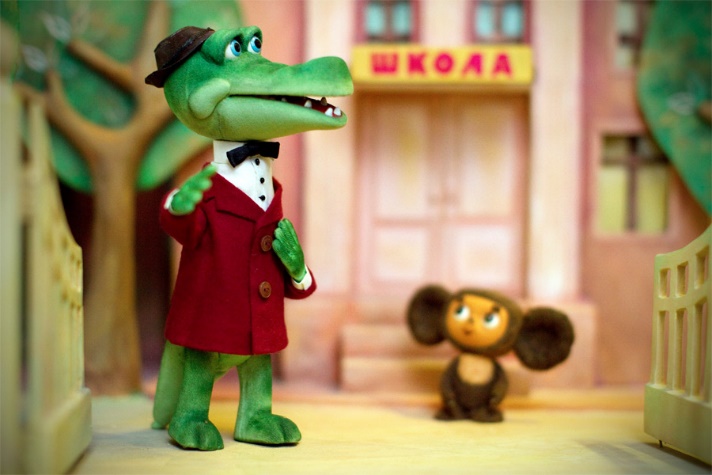 Чем отличаются советские
 мультфильмы от современных?
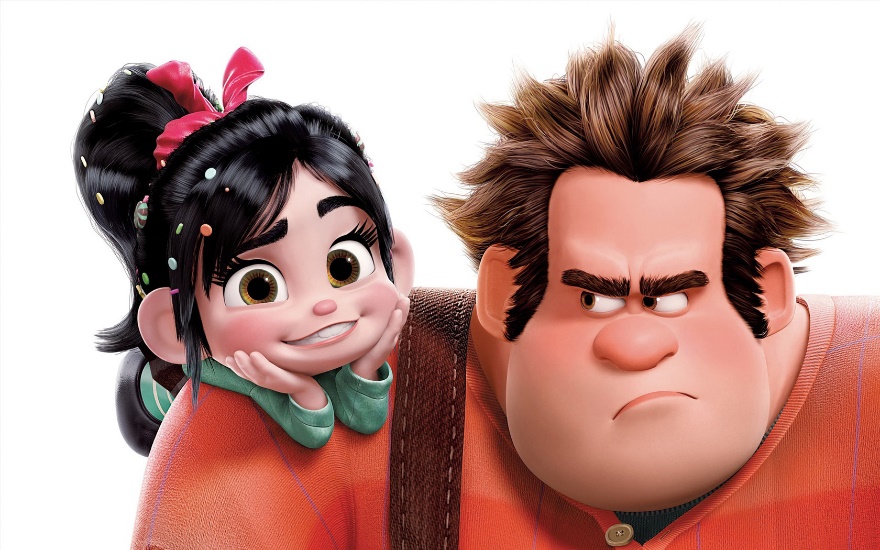 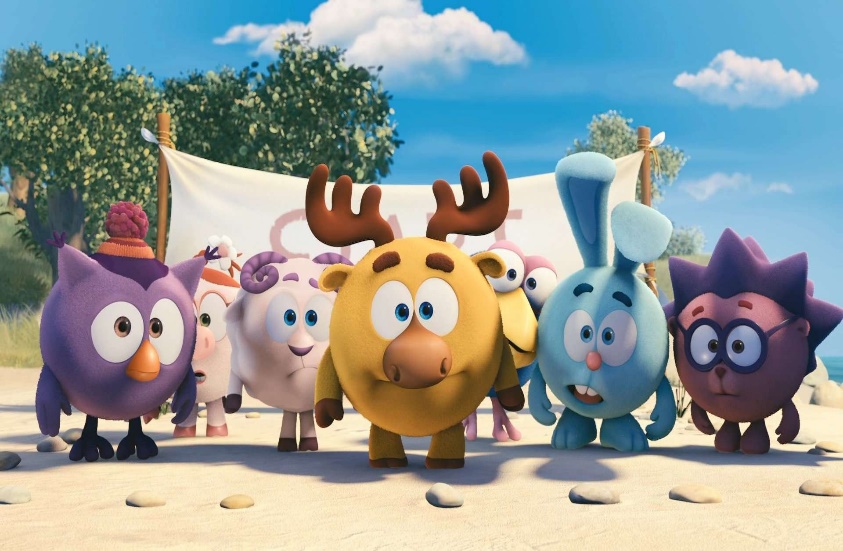 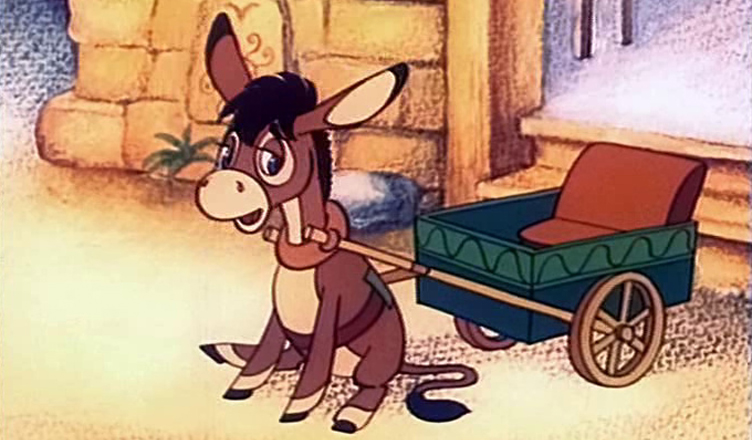 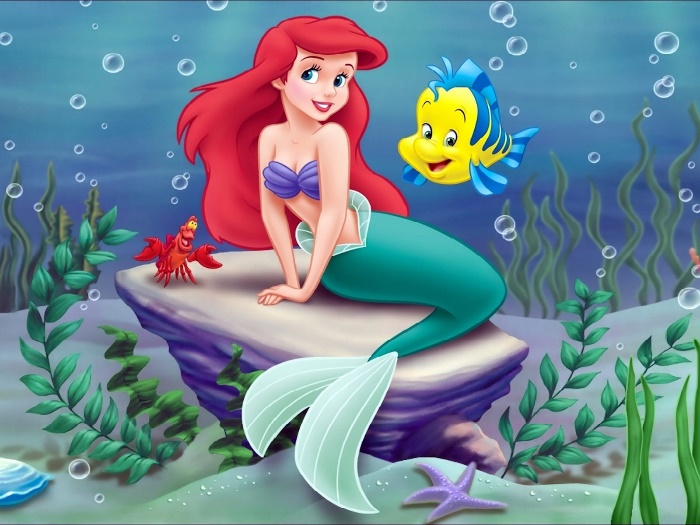 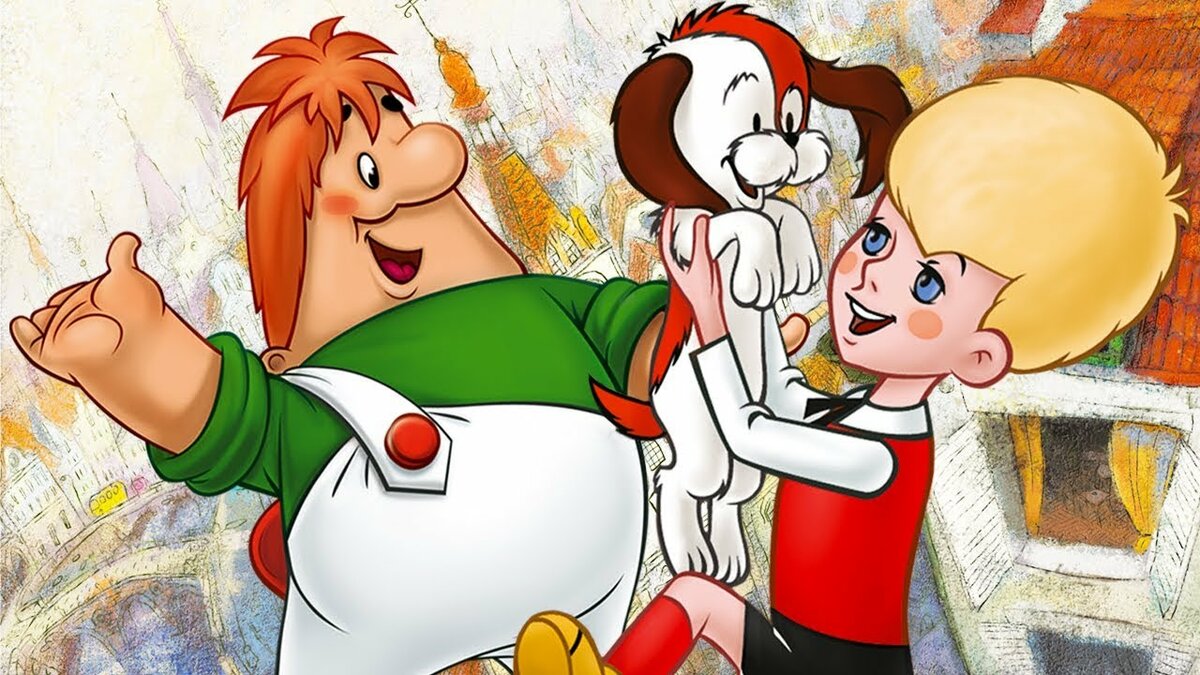 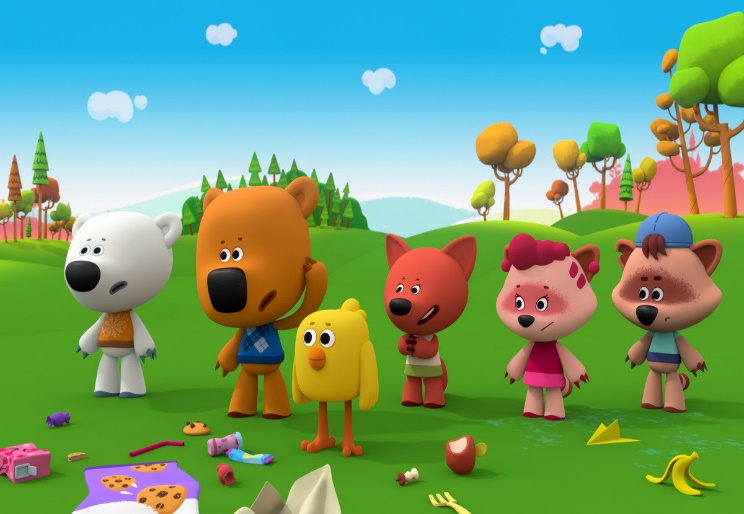 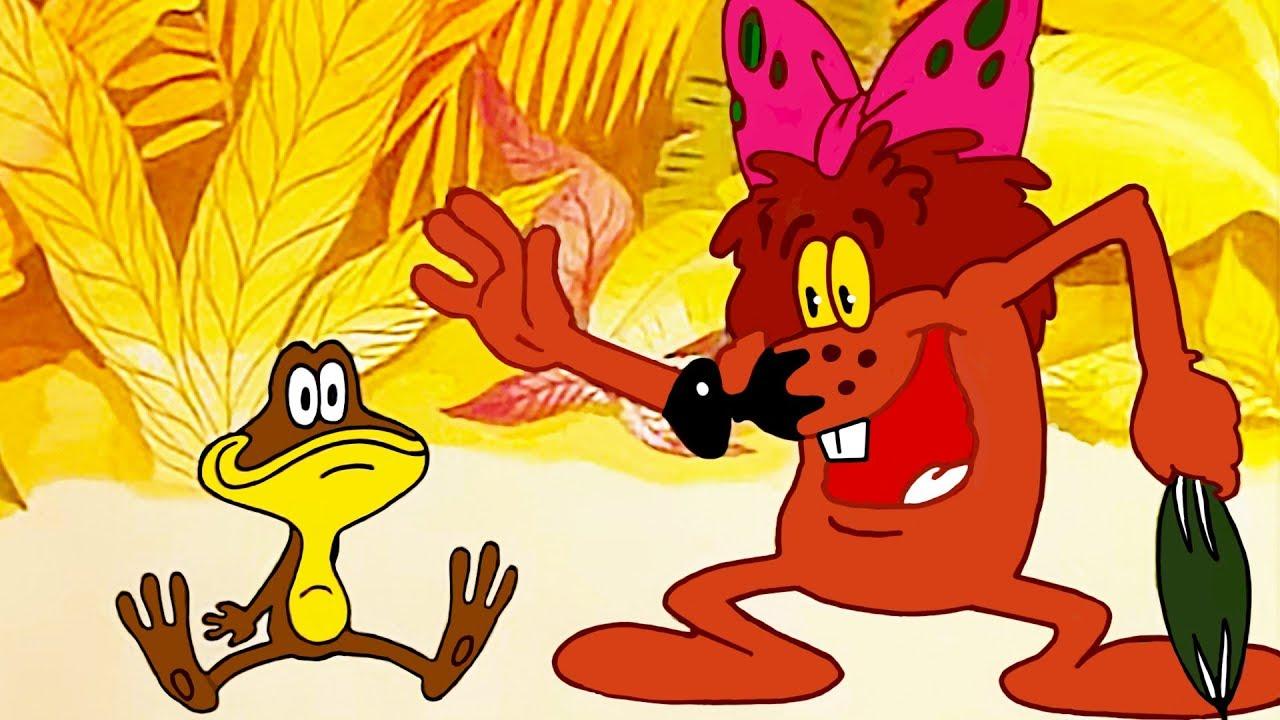 6
Совместный просмотр мультфильмов 
решает следующие задачи:
Помогает родителю в общении  стать ближе с ребенком .
Родитель учит ребенка думать и анализировать.
Родитель развивает мышление и речь.
Родитель передает ребенку ценности, нравственную основу и культурный багаж своей семьи.
Развивает эмоциональный интеллект (умение правильно считывать эмоции окружающих и 
самостоятельно корректировать свои эмоциональные нарушения).
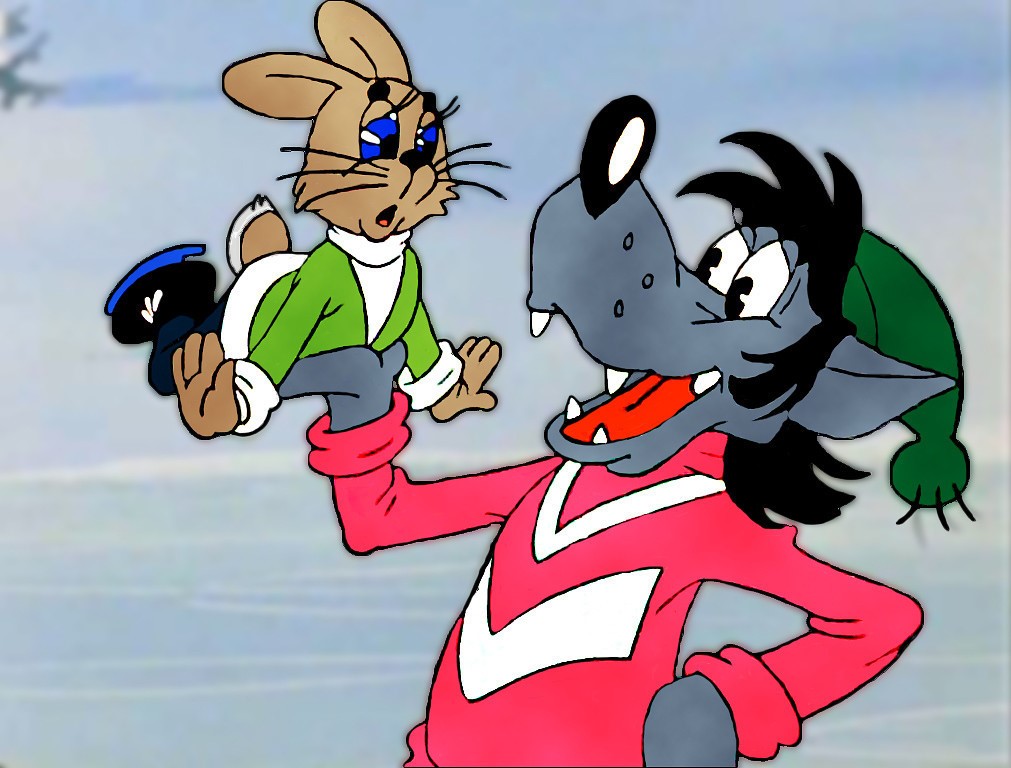 7
Что дает работа с использованием мультипликационных фильмов для взрослого:
1. Диагностический компонент
Мультфильм дает информацию, с каким героем ребенок отождествляет себя в фильме, с добрым или злым?. 
Что больше всего привлекает ребенка в этом герое, а что отталкивает? 
Ответы на эти вопросы помогут  лучше понять трудности ребенка и ненавязчиво показать пути их решения.
2. Способы решения проблем
Конфликт, который моделируется в мультфильме, безусловно, в той или иной мере актуален и для ребенка. 
Переживая с героем эту проблему, достигая выхода из нее, получая ее разрешение, ребенок тренируется
 в решении подобной проблемы в своей жизни.
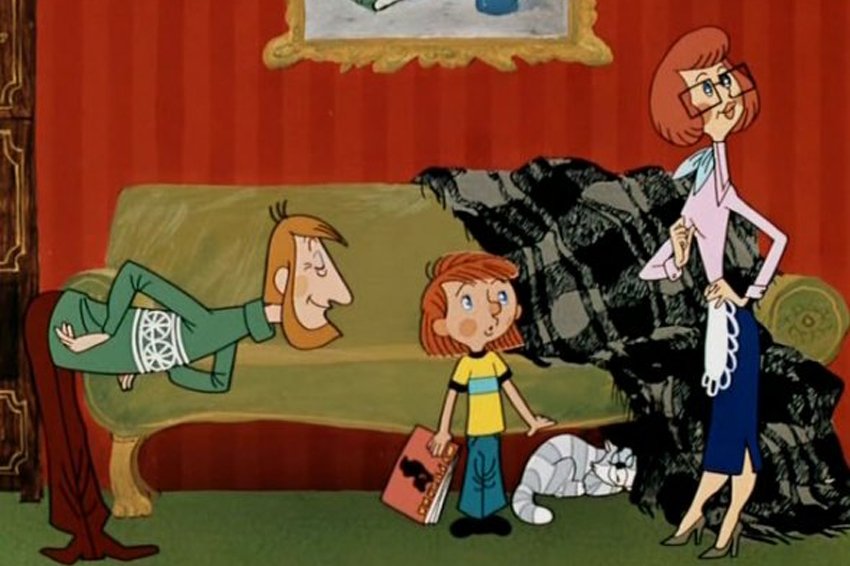 8
Общая техника безопасности при просмотре мультфильмов:

 Мультфильм  смотрят дети вместе с родителями, а не вместо родителей.
Новые мультфильмы важно смотреть только вместе со взрослыми (а лучше - самим взрослым хотя бы знакомиться с темой).
До 2 лет - нет полезных мультфильмов. Есть более-менее безопасные и те, которые помогают немного отдохнуть родителям. 
Мы не сможем забрать у ребёнка планшет - и, наверное, не нужно. Важно, чтобы весь мир в планшет не переместился.
Однозначно нет плохих и хороших мультфильмов - есть те, которые не соответствуют возрасту и те, которые ребёнок смотрит сам.
Каждый мультфильм может быть для конкретного ребёнка (или взрослого) как исцеляющим, так и травматичным (поэтому важно быть рядом и наблюдать за реакциями ребенка).
Каждый мультфильм можно использовать для того, чтобы потом поговорить на сложную тему. Или не говорить. А просто посидеть, обнявшись.
9
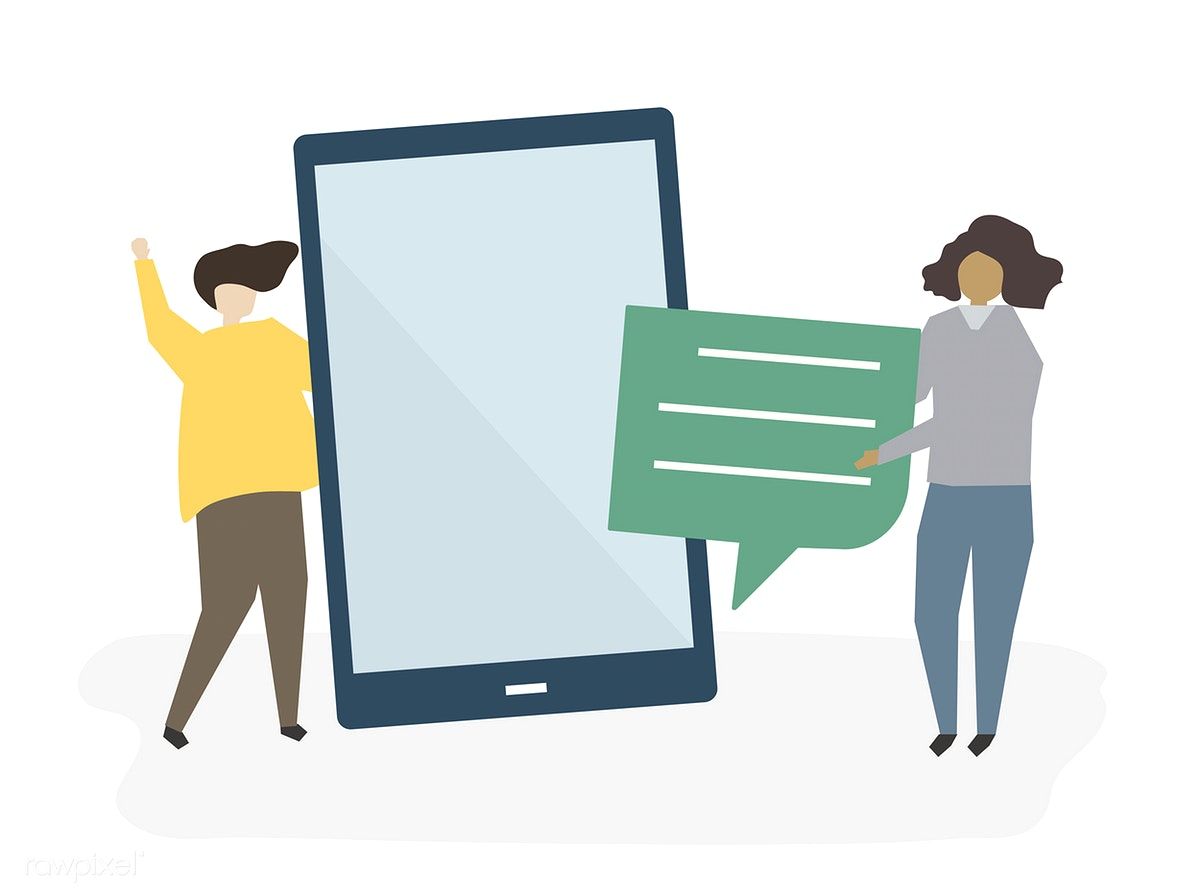 Мультфильм 
«Пропал Петя-петушок» (1985)
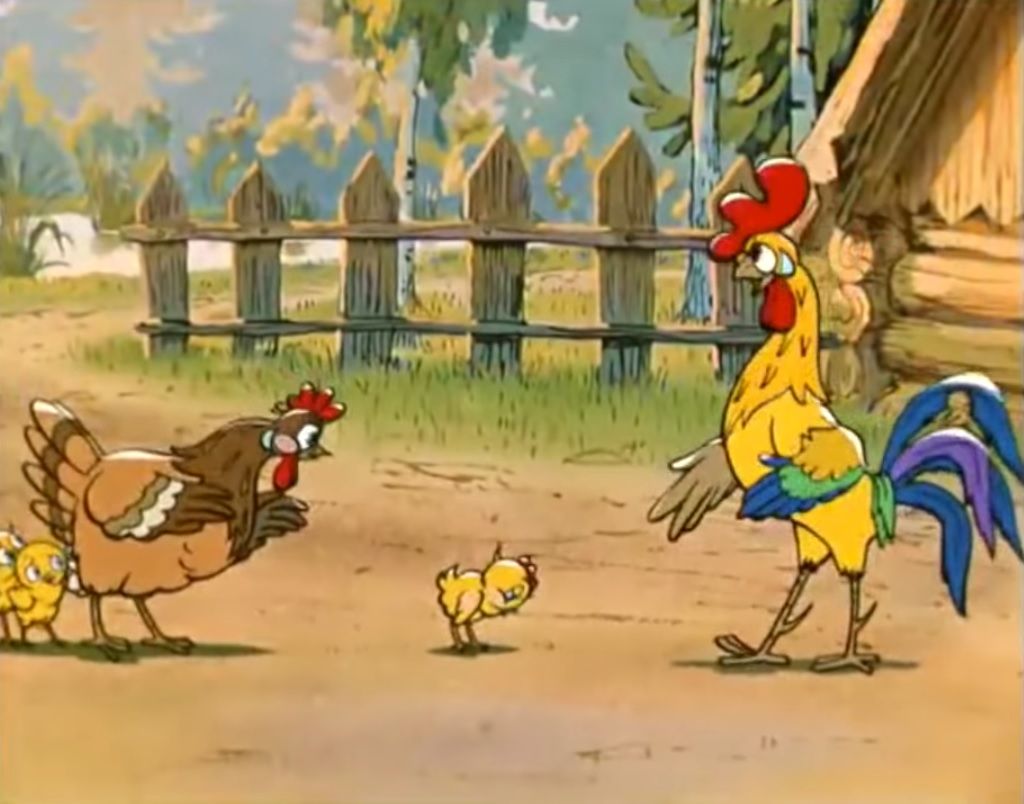 Автор: Владимир Сутеев
Режиссер: Владимир Арбеков
10
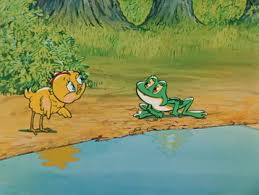 Вопросы к мультфильму «Пропал Петя-петушок»:
Как звали цыпленка в мультфильме?
Кто пошел искать Петю – Петушка?
Куда отправилась мама – курица искать своего сыночка?
Страшно или нет было цыпленку, когда он остался один в лесу?
Кто первый встретился цыпленку, когда он потерялся. Как этот герой помог Пете – Петушку?
Что хотела сделать лиса?
Какое вежливое слово сказала мама – курица, когда лягушонок показал ей дорогу?
Что сделал лягушонок, когда к нему прибежала лиса?
Кто еще помогал цыпленку и курице?
Как встретил папа цыпленка?
Можно ли убегать от мамы или папы, когда гуляешь? Почему?
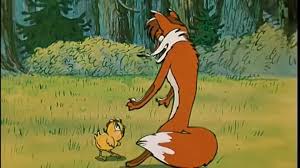 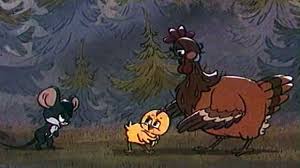 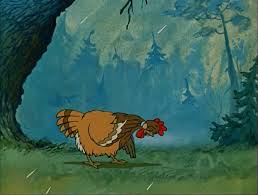 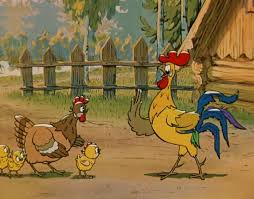 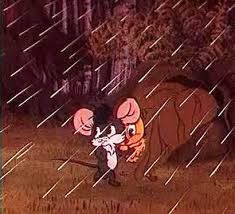 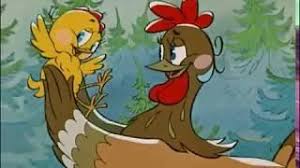 11
Список мультфильмов:

«Петя – Петушок» - О вреде непослушания.
«Вовка в тридесятом царстве» - Развитие трудолюбия.
«Великий Нехочуха» - Воспитание трудолюбия, понимания необходимости выполнять домашние обязанности.
«Грибок-теремок» - Воспитания дружелюбия, заботы о ближнем.
«Палочка-выручалочка» - Развитие творчества.
«Про мамонтенка» - О дружбе, любви к родителям.
«Просто так» - Воспитание доброжелательности.
«Разные колеса» - О трудолюбии и находчивости.
«Цветик – семицветик» - О вреде необдуманных поступков.
«Чебурашка и Крокодил Гена» - О дружбе и взаимопомощи
«Паровозик из Ромашково» – О мире природы вокруг нас и бережном отношении к ней.
«Как ослик грустью заболел» - Знакомство с чувствами.
«Петушок и солнышко» – О вреде хвастовства.
«Не буду просить прощения» (звуковой диафильм) – Воспитание любви к родителям.
«Мешок яблок» - в  сказке представлена классическая модель семьи, где муж – добытчик, а жена – хранительница очага, занимающая воспитанием детей. 
«Кошка Енот»  - Развитие дружеских отношений.
«Чуня» - воспитание дружеских взаимоотношений, доброжелательности, желание прийти на помощь.
12
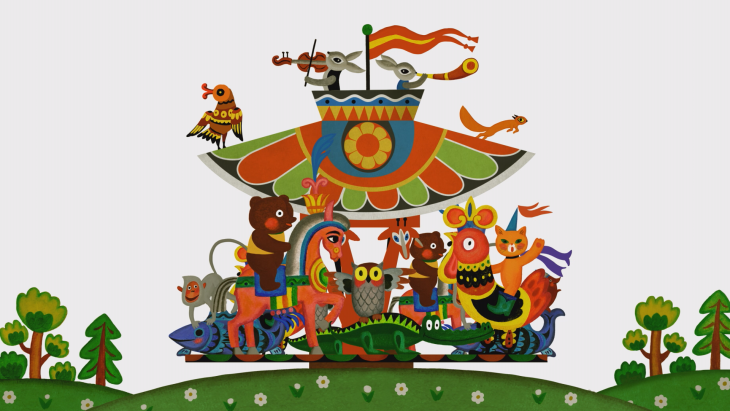 Спасибо
 за внимание!